Touch Typing
By
 Mohammad yahya
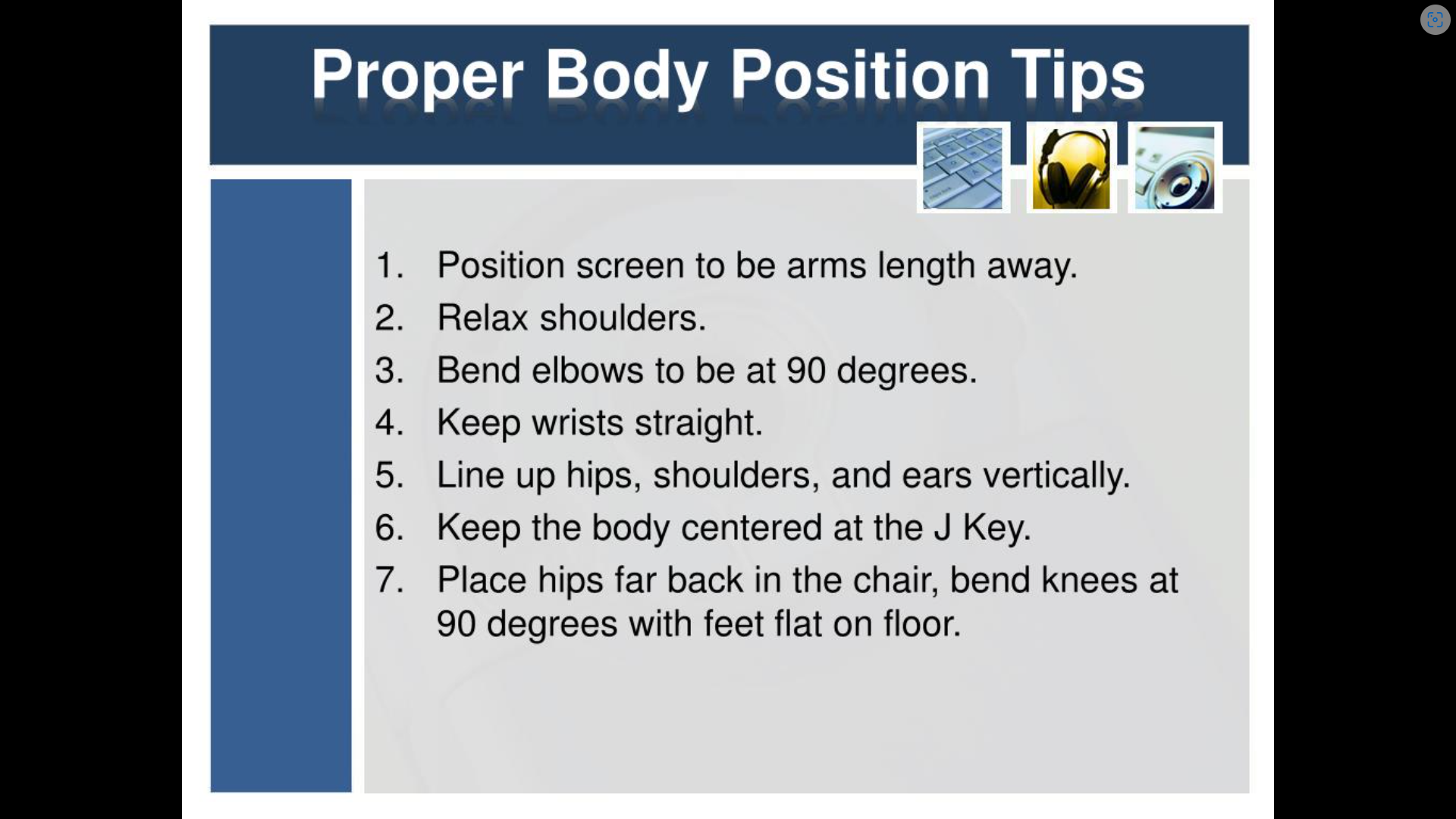 Helpful Sites
https://www.tybaa.com/test
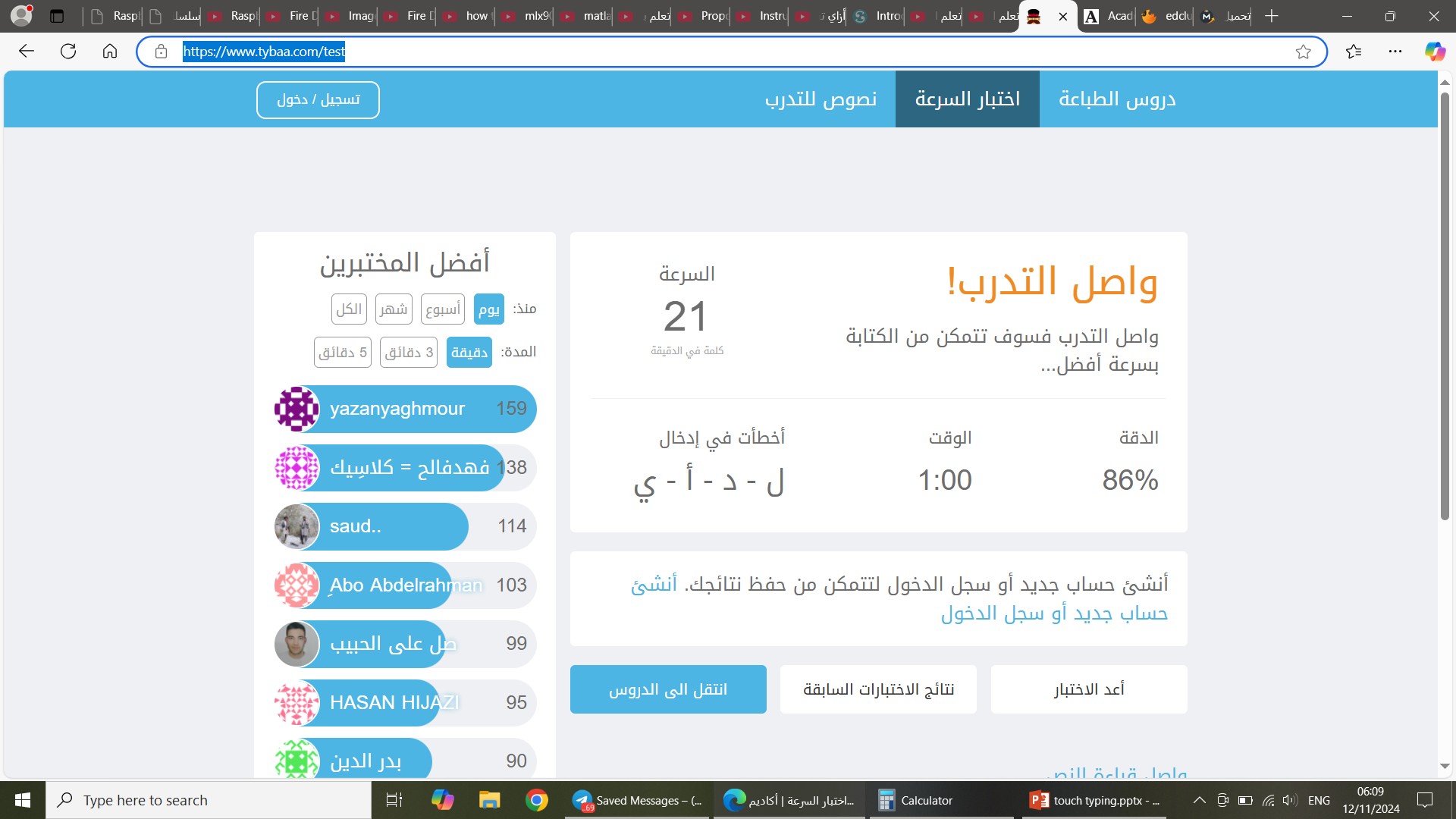 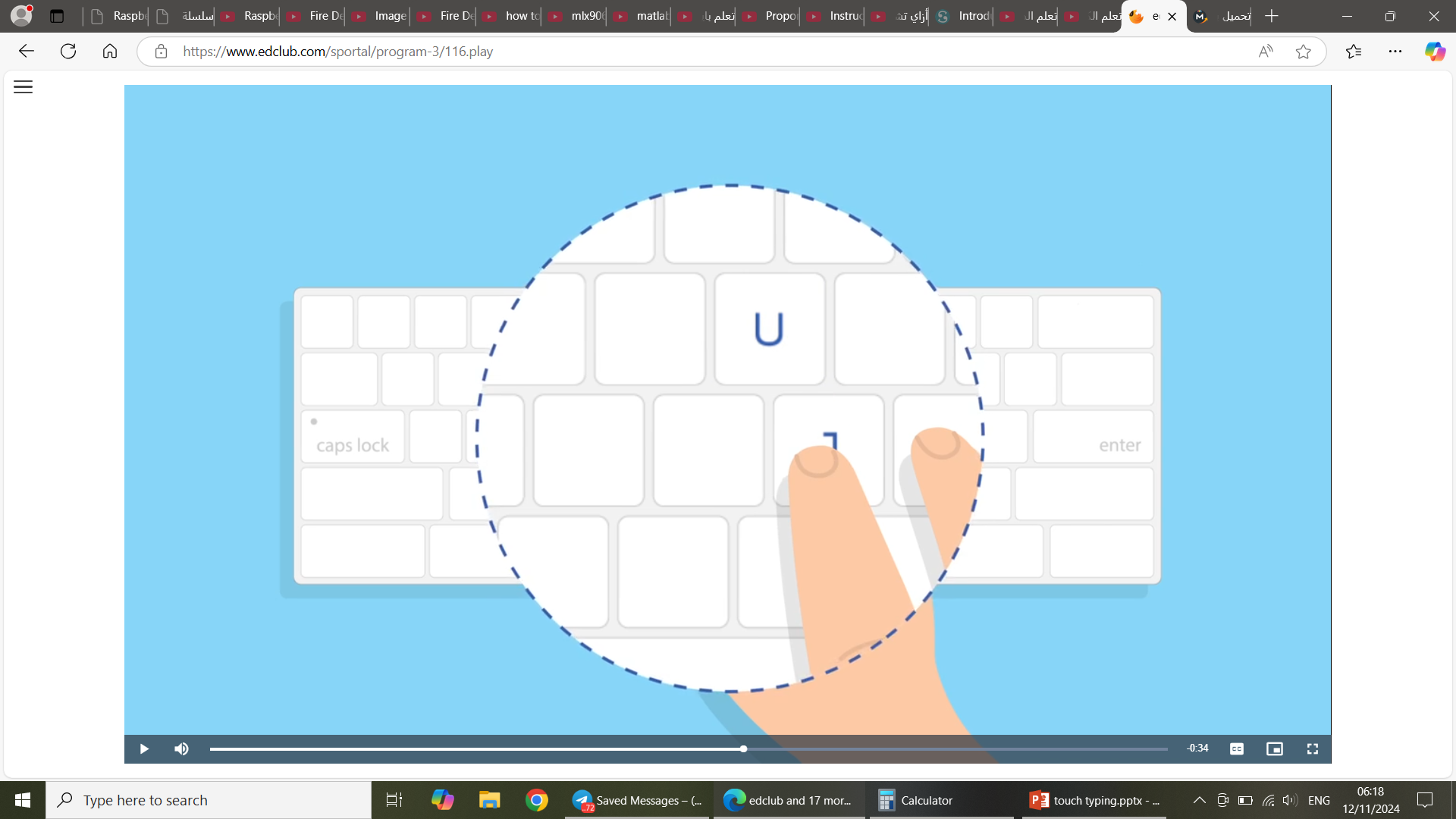 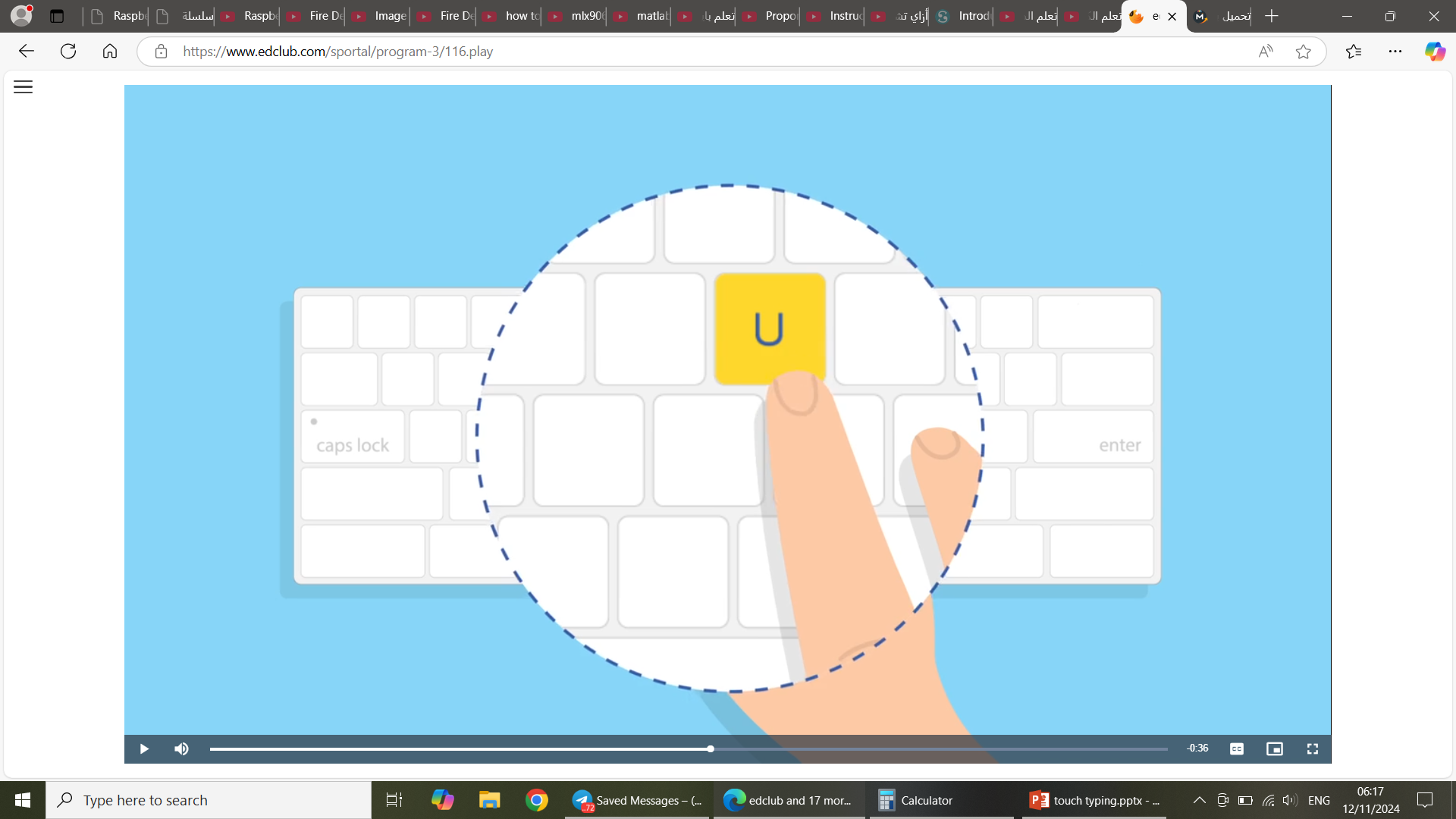